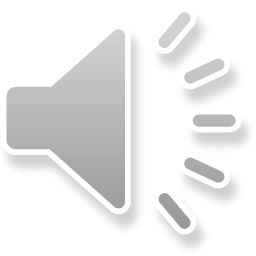 DZIEŃ EDUKACJI NARODOWEJ
14 PAŹDZIERNIK 2019r
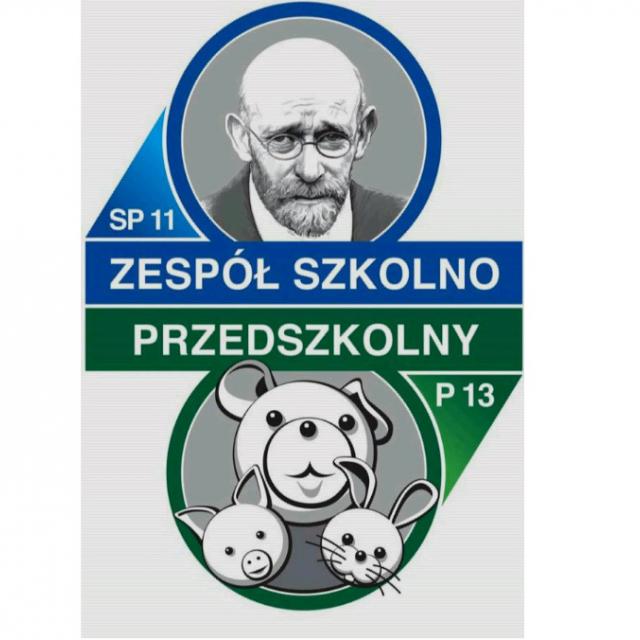 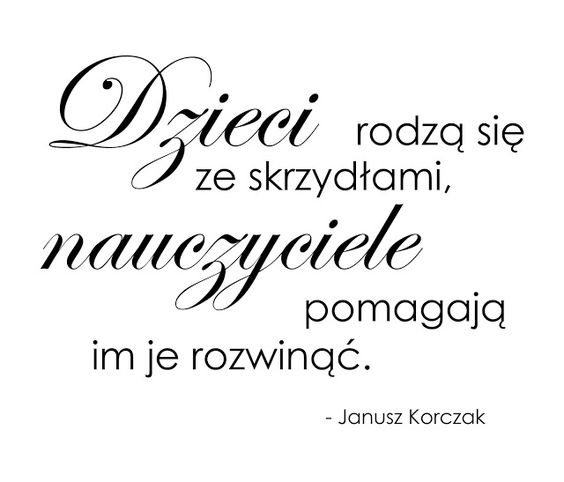 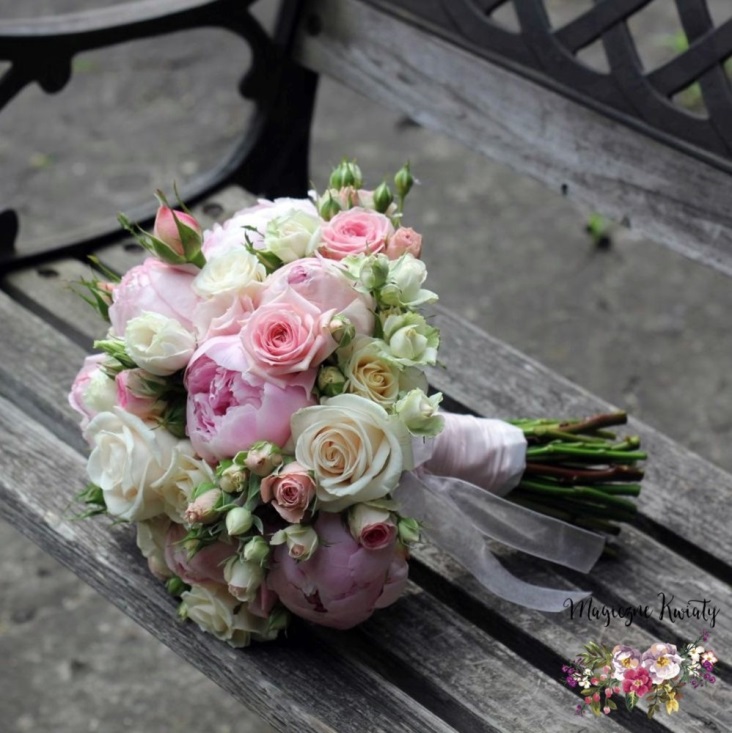 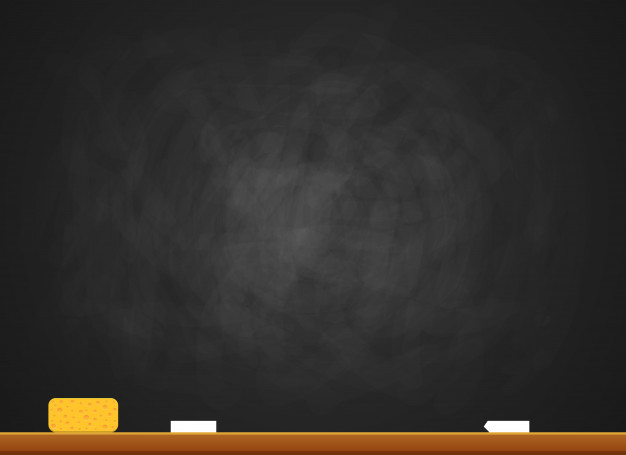 „ Nauczyciel –
Otwiera umysł,
Prowadzi za rękę,
Kształtuje przyszłość,
Dotyka serca...”
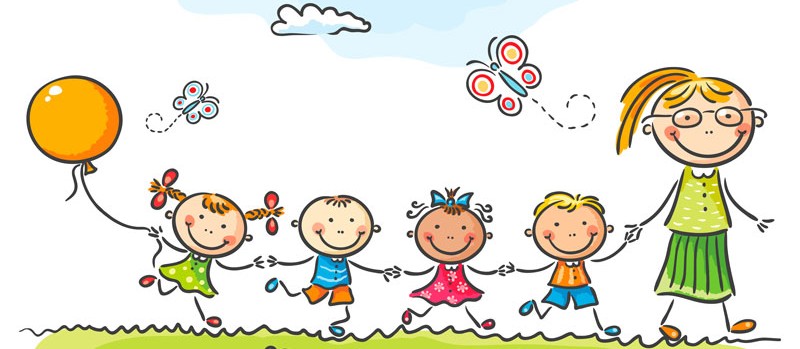 Dziękujemy za …
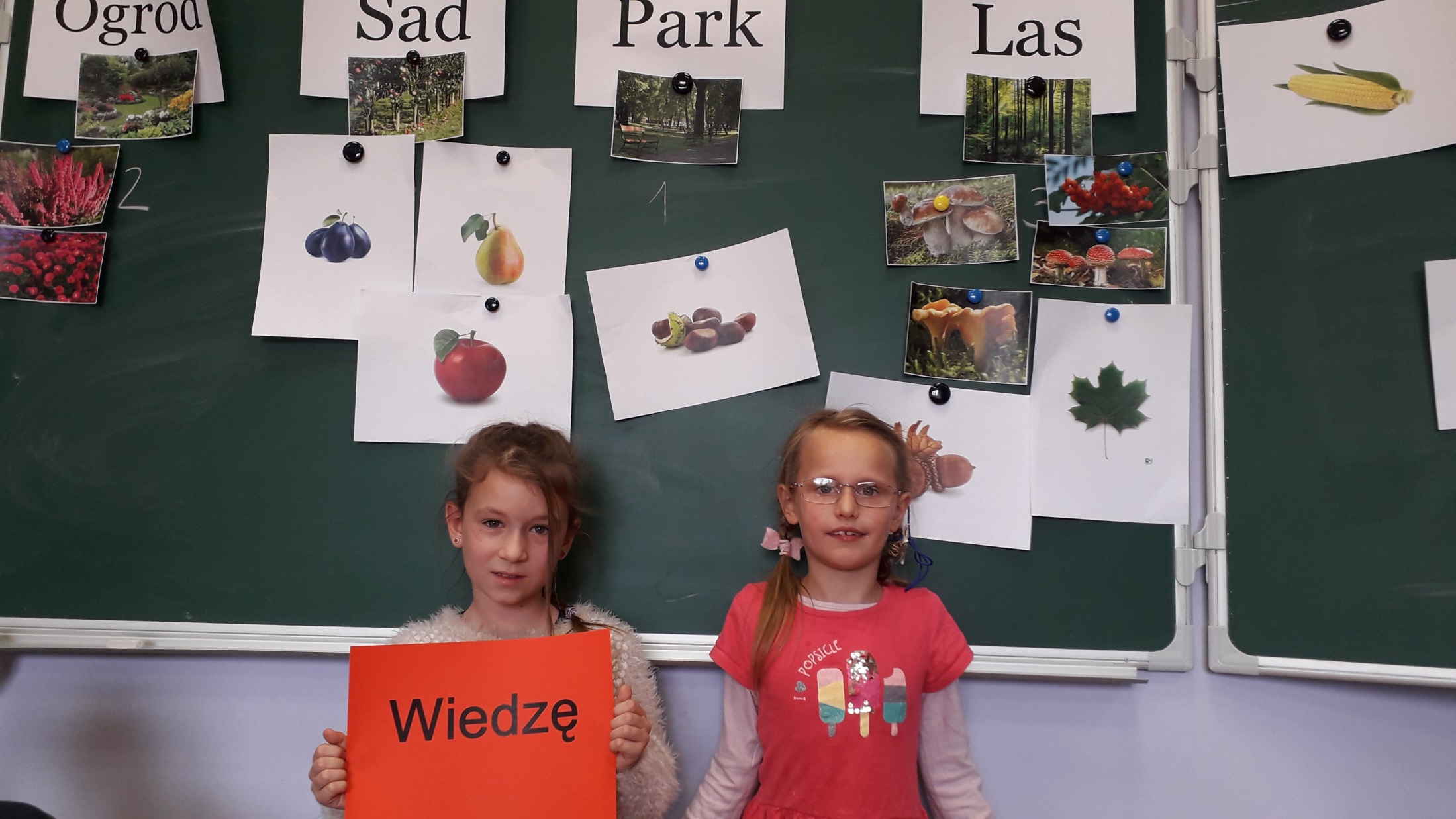 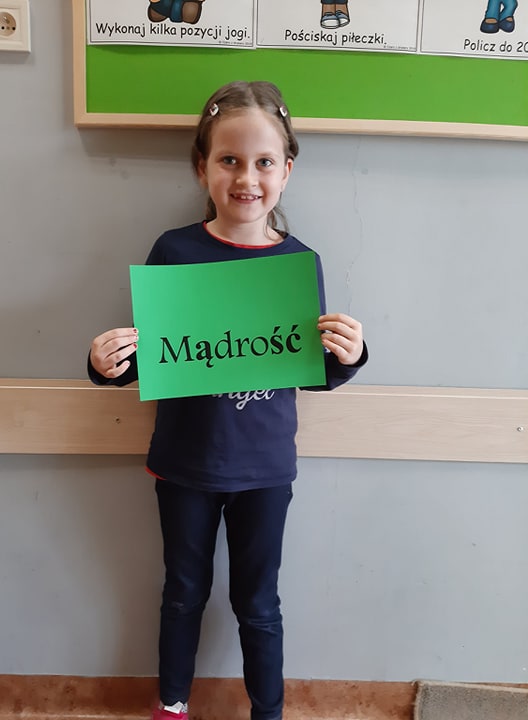 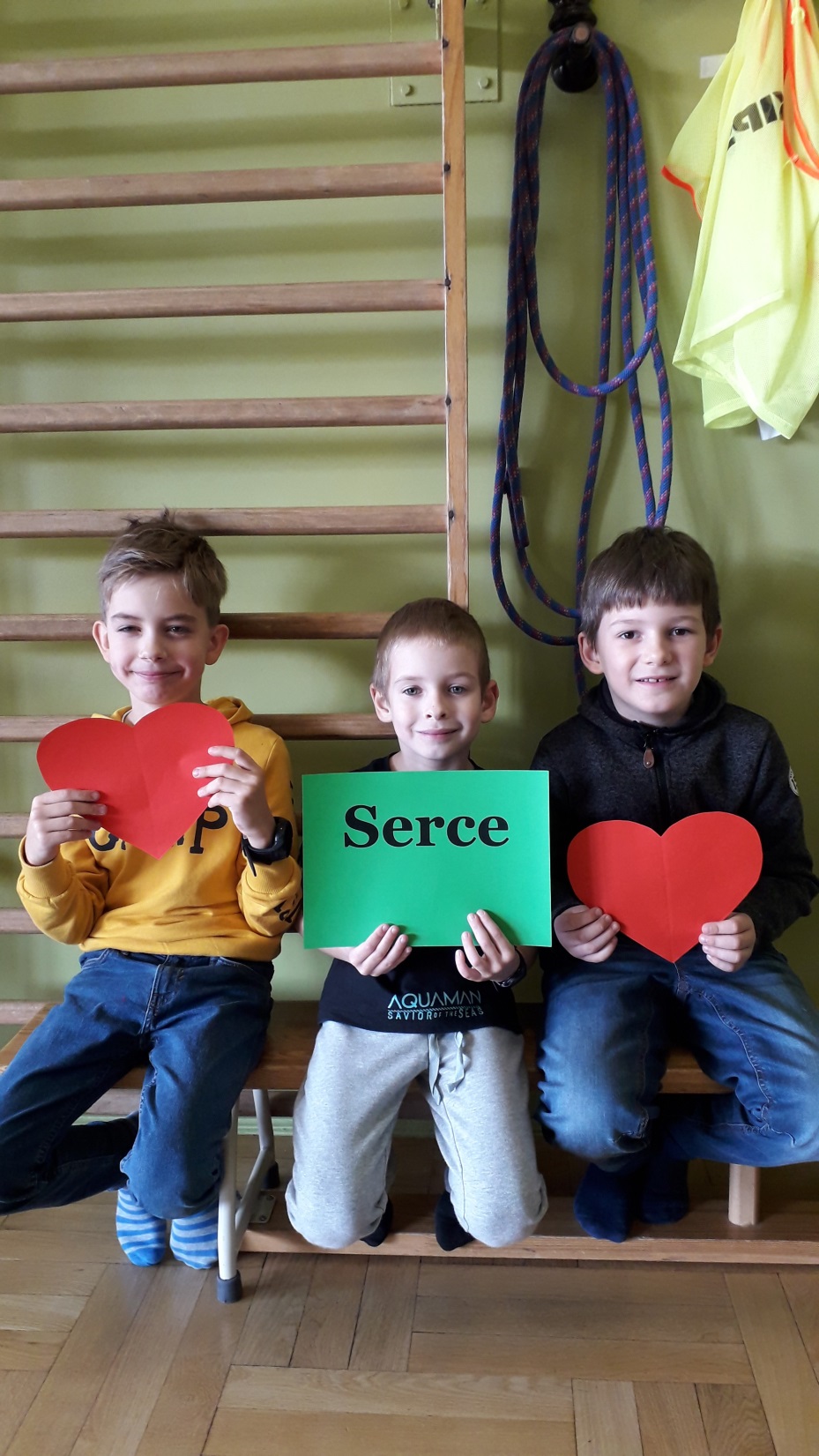 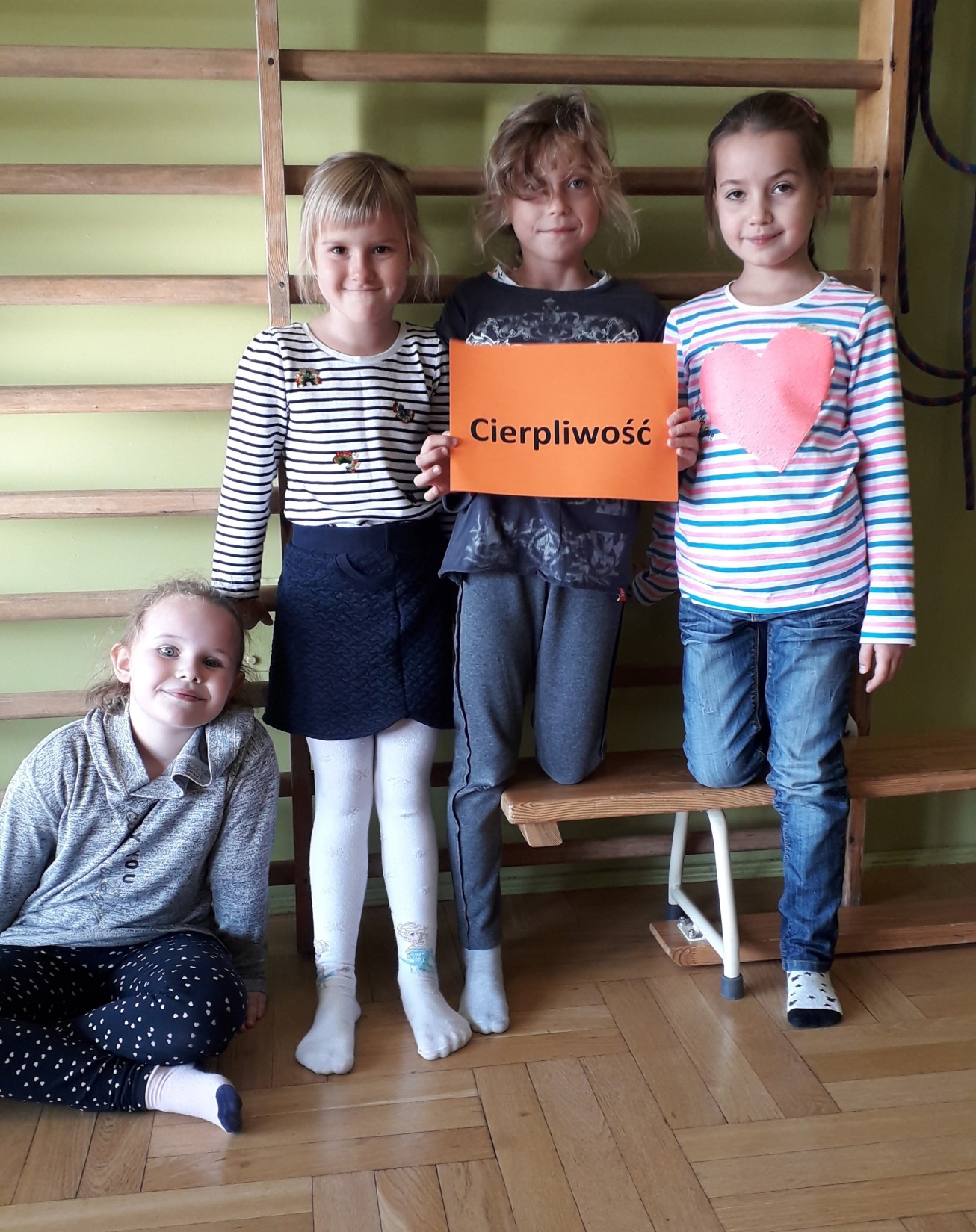 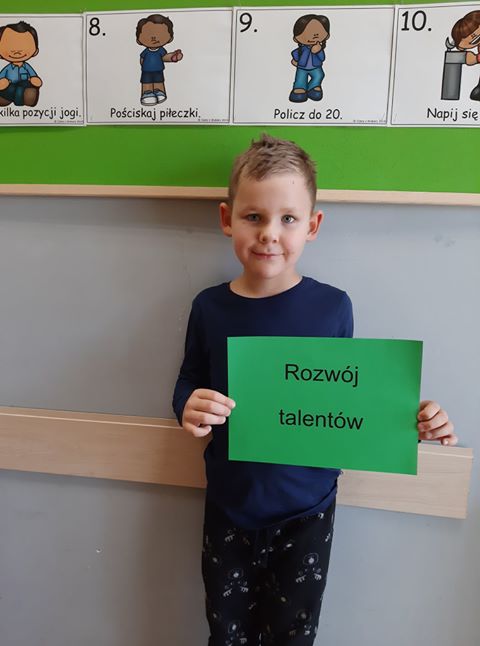 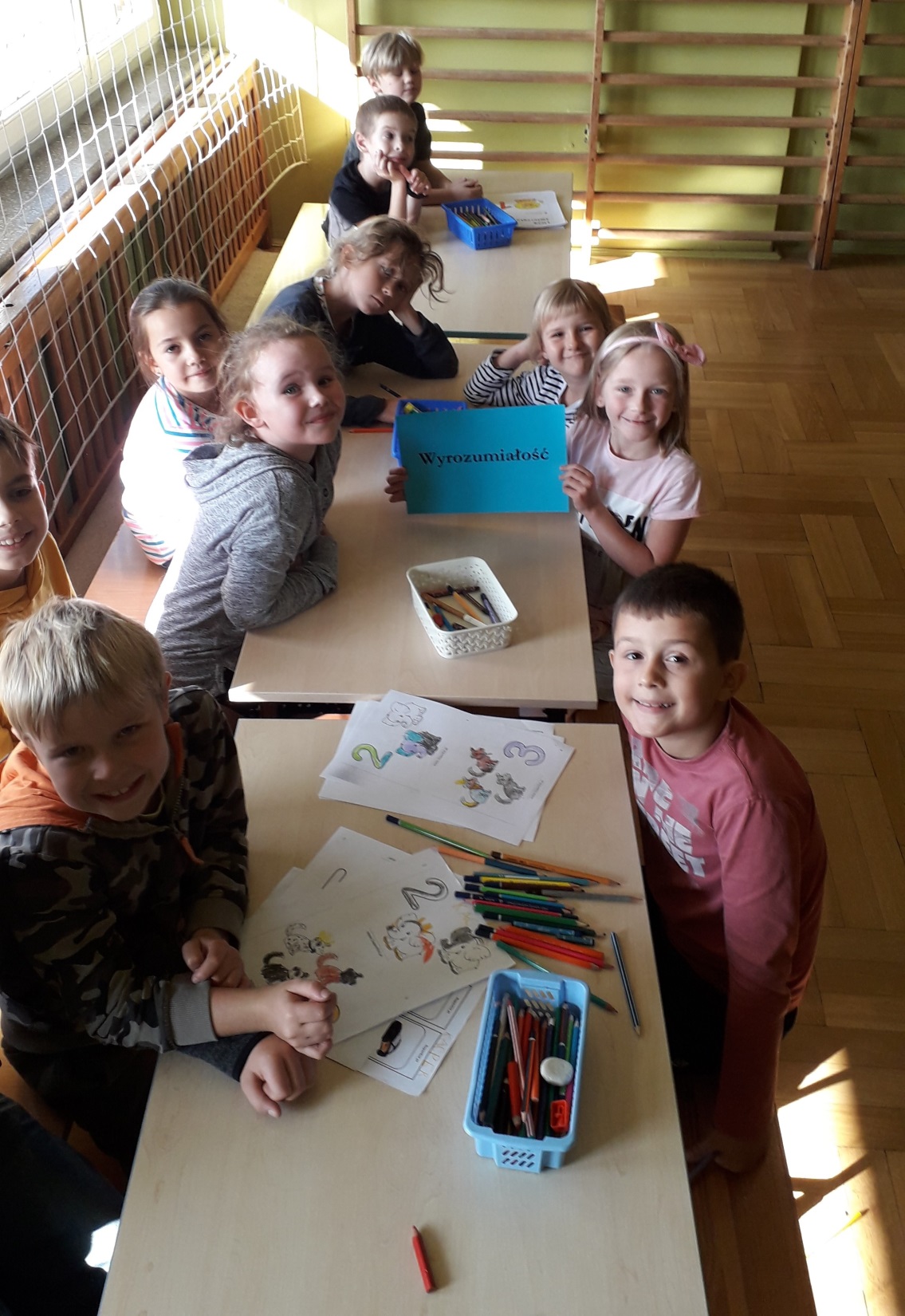 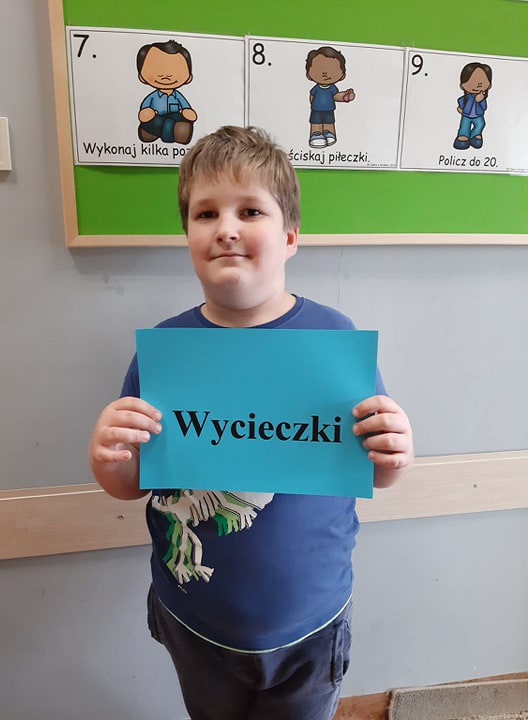 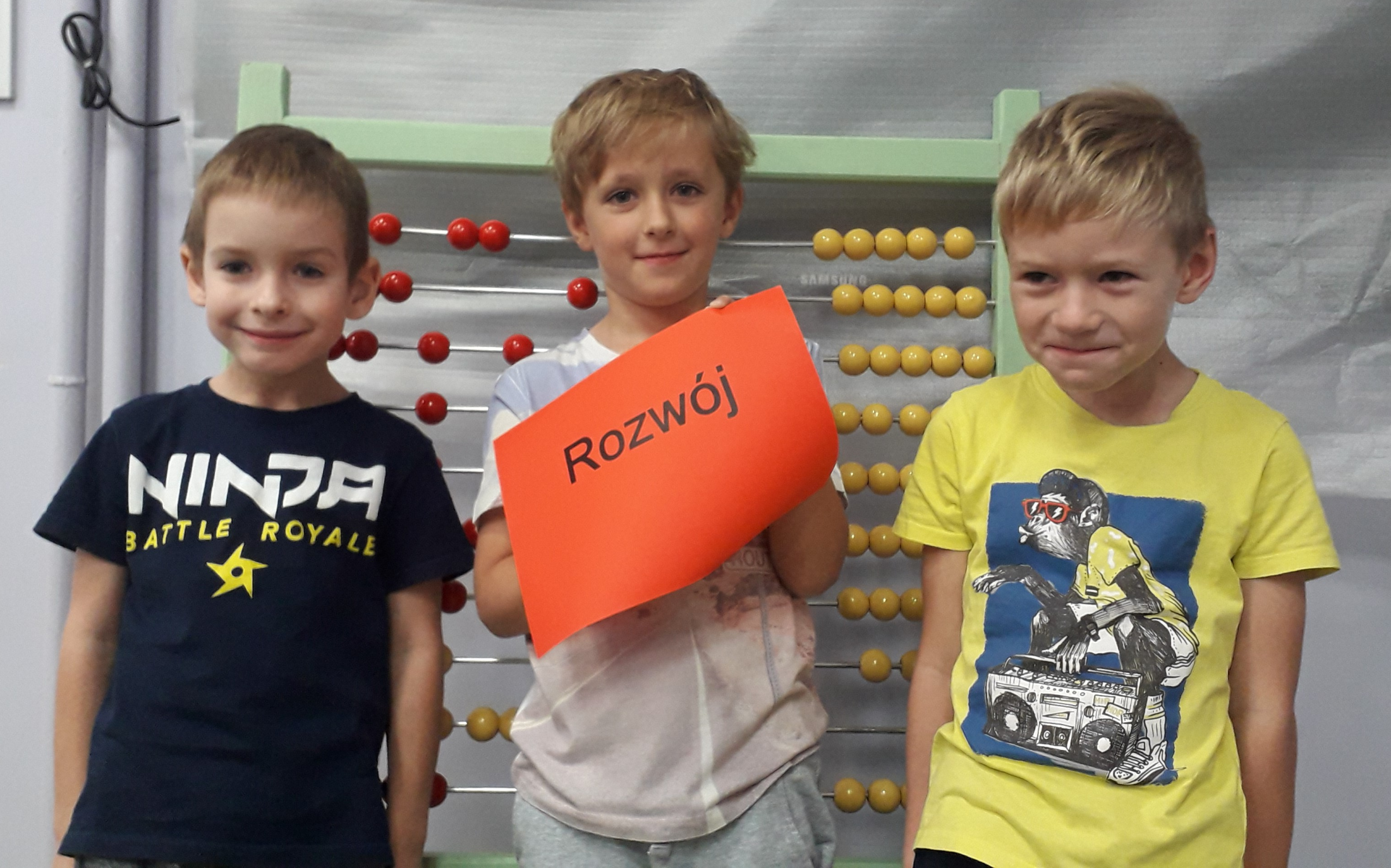 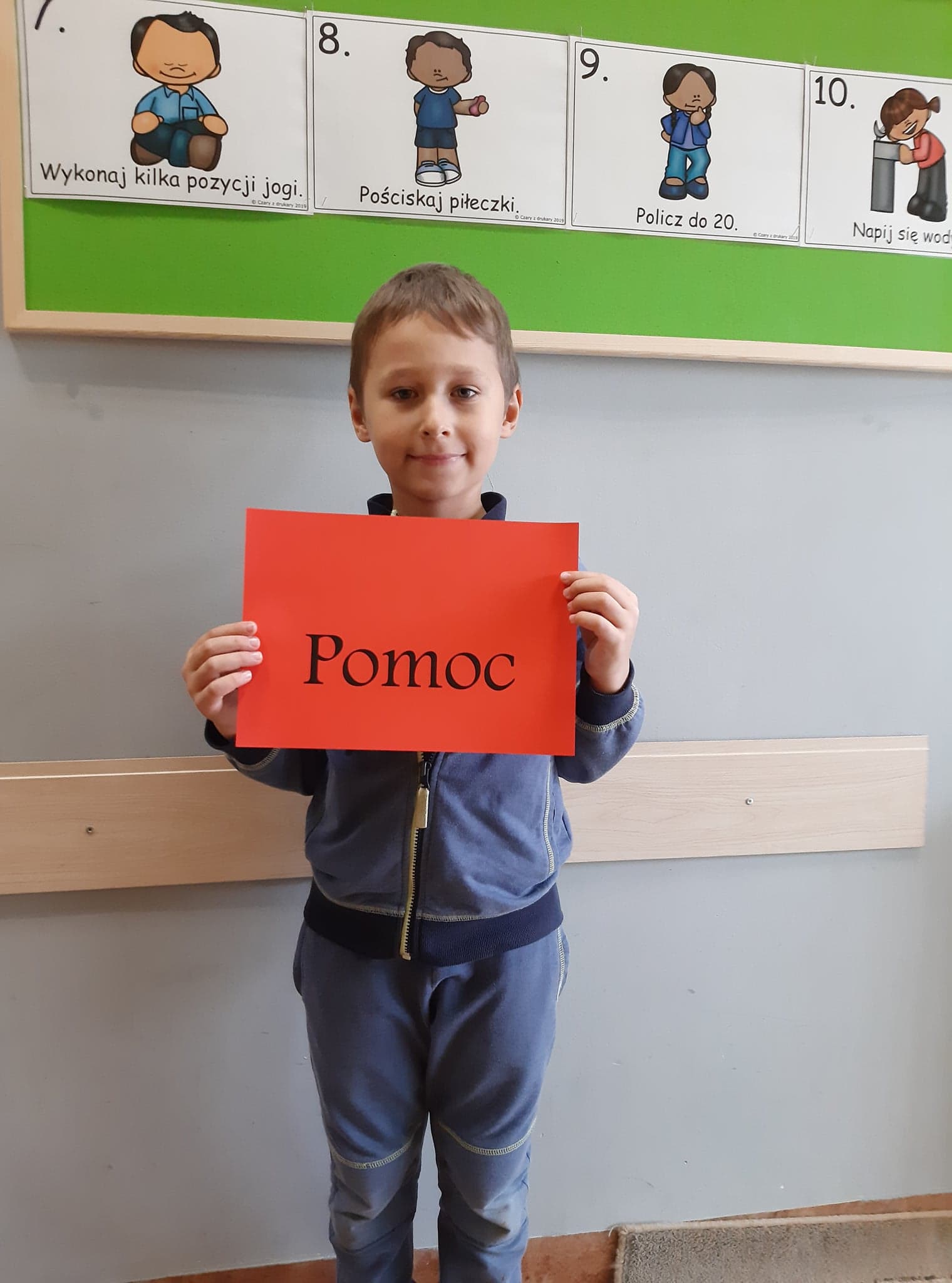 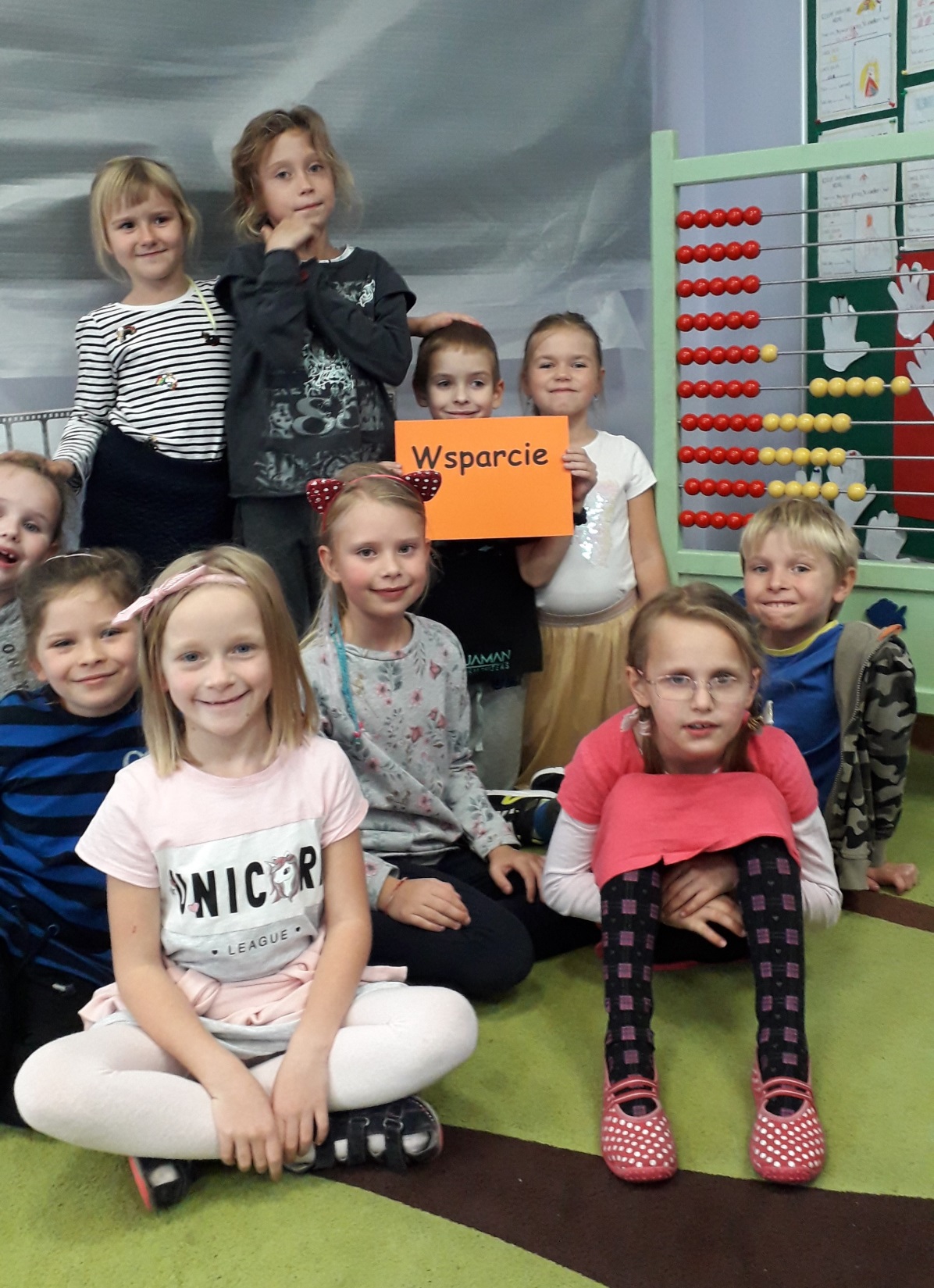 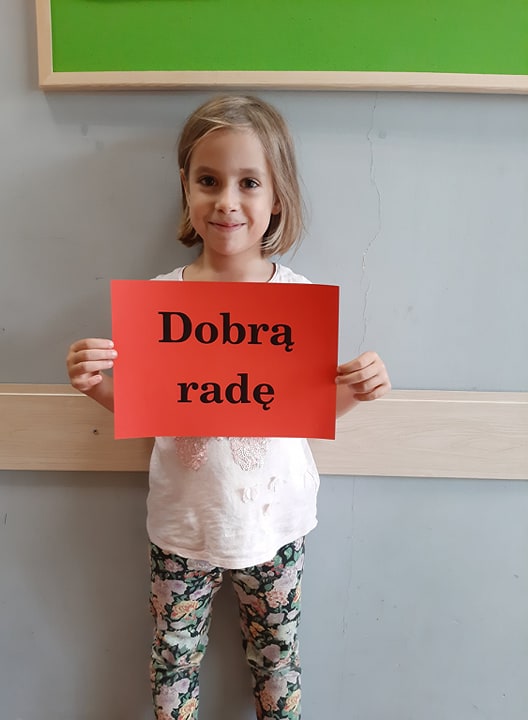 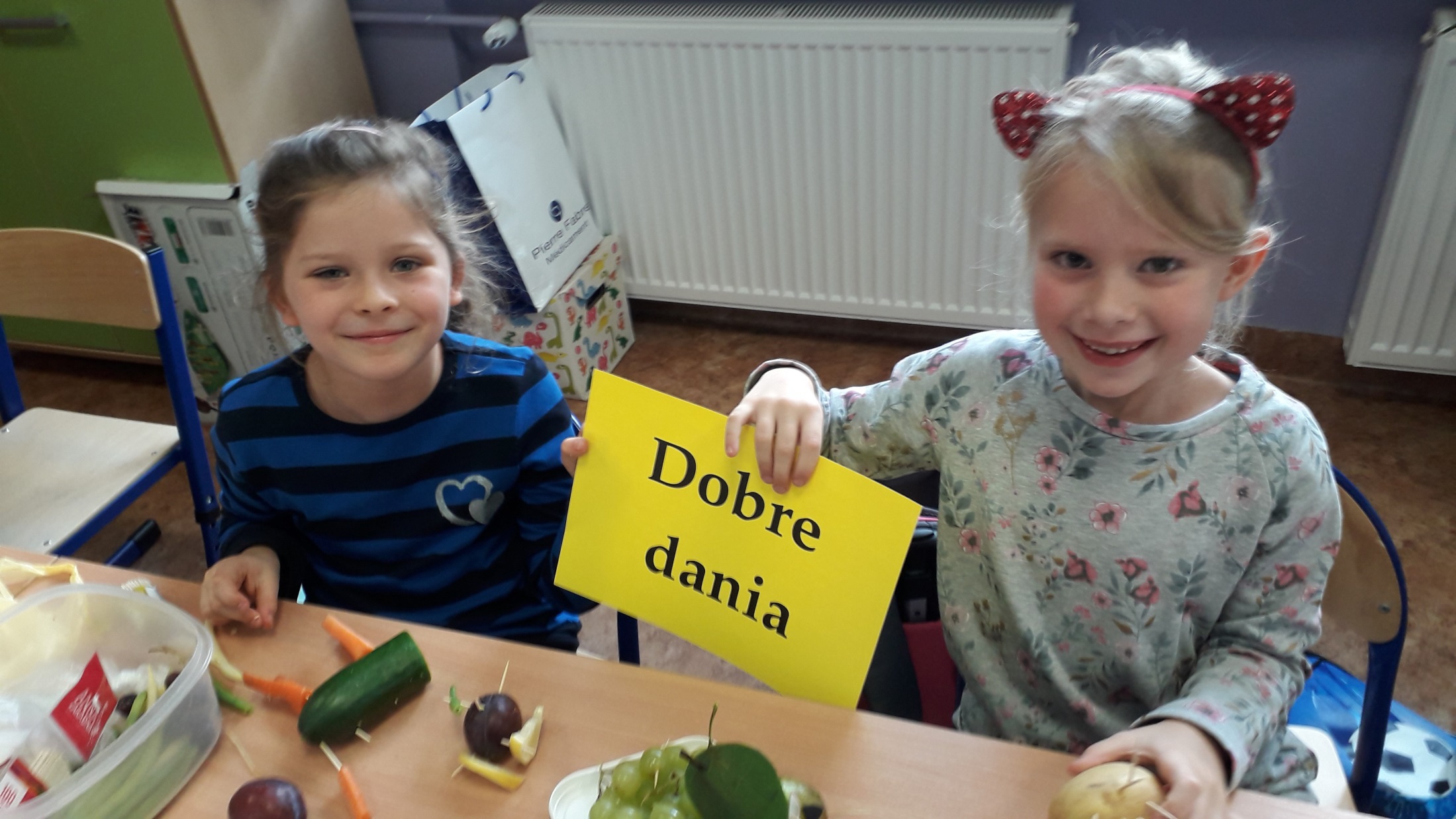 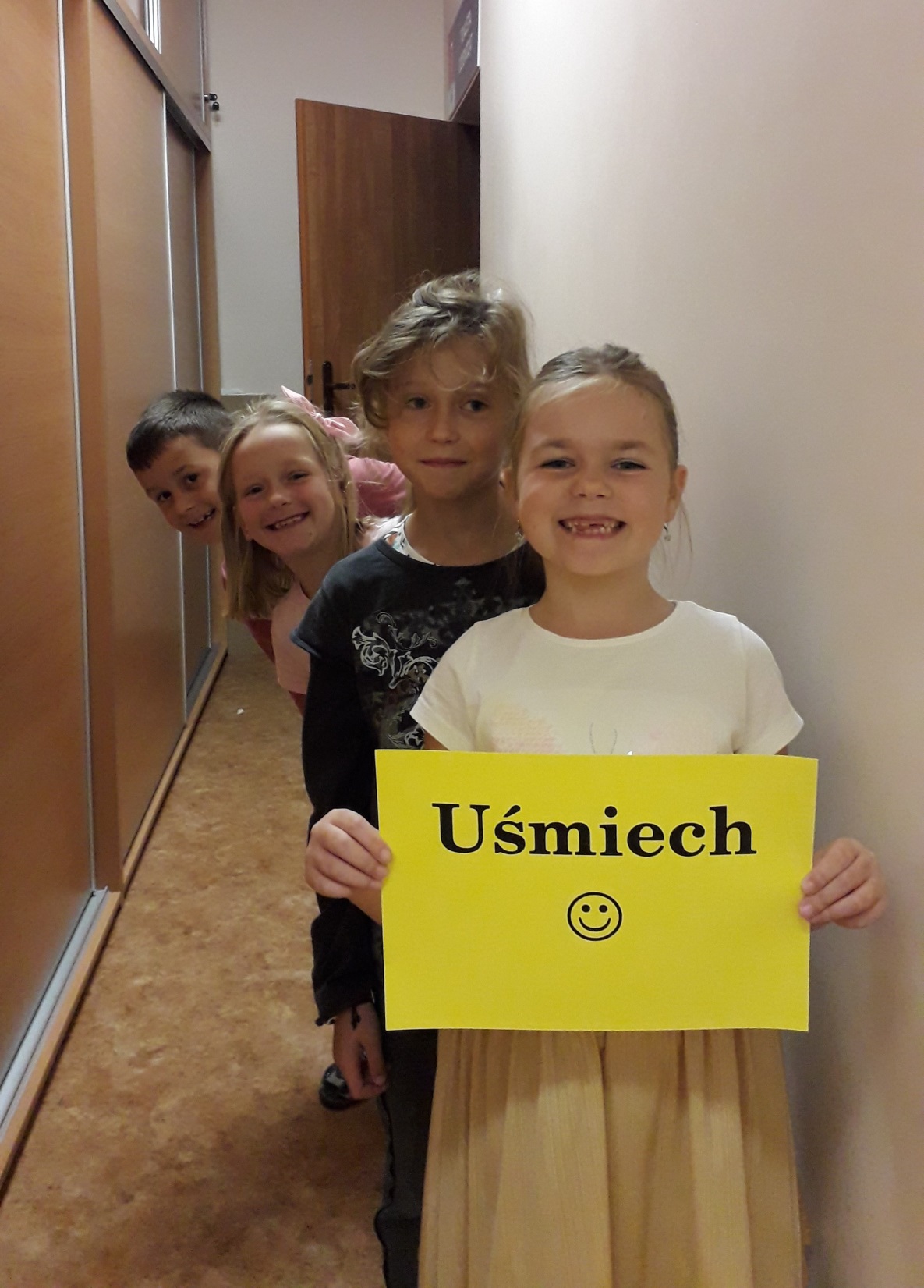 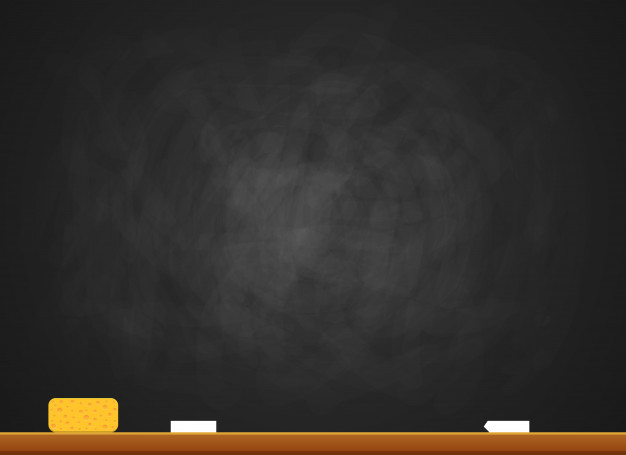 „Nauczyciel … to przewodnik,
sternik łodzi
Jednakże energia, która tę łódź napędza,
musi pochodzić od uczących się”
KONIEC